Figure 1. (A) Infarct size, expressed as a % of the myocardium at risk (mean ± SEM), for Zucker Lean and Zucker Fatty rats randomized to receive remote ischemic preconditioning (RIPC) or a time-matched control period.  **p<0.01 versus the Zucker Lean control group.  (B) Images of heart slices obtained from one control and one RIPC-treated rat from the Zucker Lean and Zucker Fatty cohorts.  Heart slices were incubated in triphenyltetrazolium chloride; using this method, viable myocardium stains red while areas of necrosis remain unstained and thus appear pale. Reprinted with permission from Wider et al., 2018.
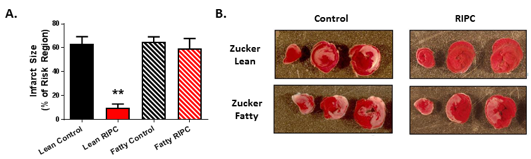 Wider et al., Conditioning Medicine 2019; 2(1):10-17.